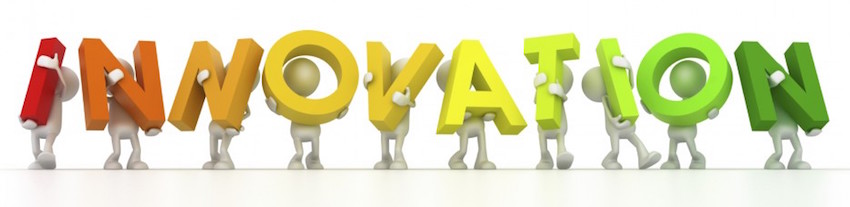 Приоритетные направления инновационной деятельности в региональной системе образования
Синицын И.С., к.п.н., проректор по НМД ГАУ ДПО ЯО ИРО
Конкурс образовательных организаций на присвоение статуса региональной инновационной площадки
Основания:
Сроки и порядок проведения:
Порядок признания организаций региональными инновационными площадками в системе образования http://www.iro.yar.ru/fileadmin/iro/konkurs/2016/rip-2016/prikaz_311213-36-np.pdf
до 20.02.2018
Организационный этап (подача заявок)
Заочный этап (экспертиза материалов)
Приказ Департамента образования Ярославской области Об организации и проведении конкурсного отбора образовательных организаций на присвоение статуса региональной инновационной площадки
Очный (защита инновационных проектов)
20.02.2018 – 20.03.2018
Отбор проектов на включение в перечень РИП
Издание приказа ДО ЯО о признании ОО РИП
Оператор:
Центр развития инновационной инфраструктуры ГАУ ДПО ЯО ИРО
Приоритетные направления инновационной деятельности в региональной системе образования
Государственная программа Российской Федерации «Развитие образования» (принята Постановлением правительства РФ от 26 декабря 2017 г. № 1642)
Приоритетные направления инновационной деятельности в региональной системе образования
Приоритетные направления инновационной деятельности в региональной системе образования
Приоритетные направления инновационной деятельности в региональной системе образования
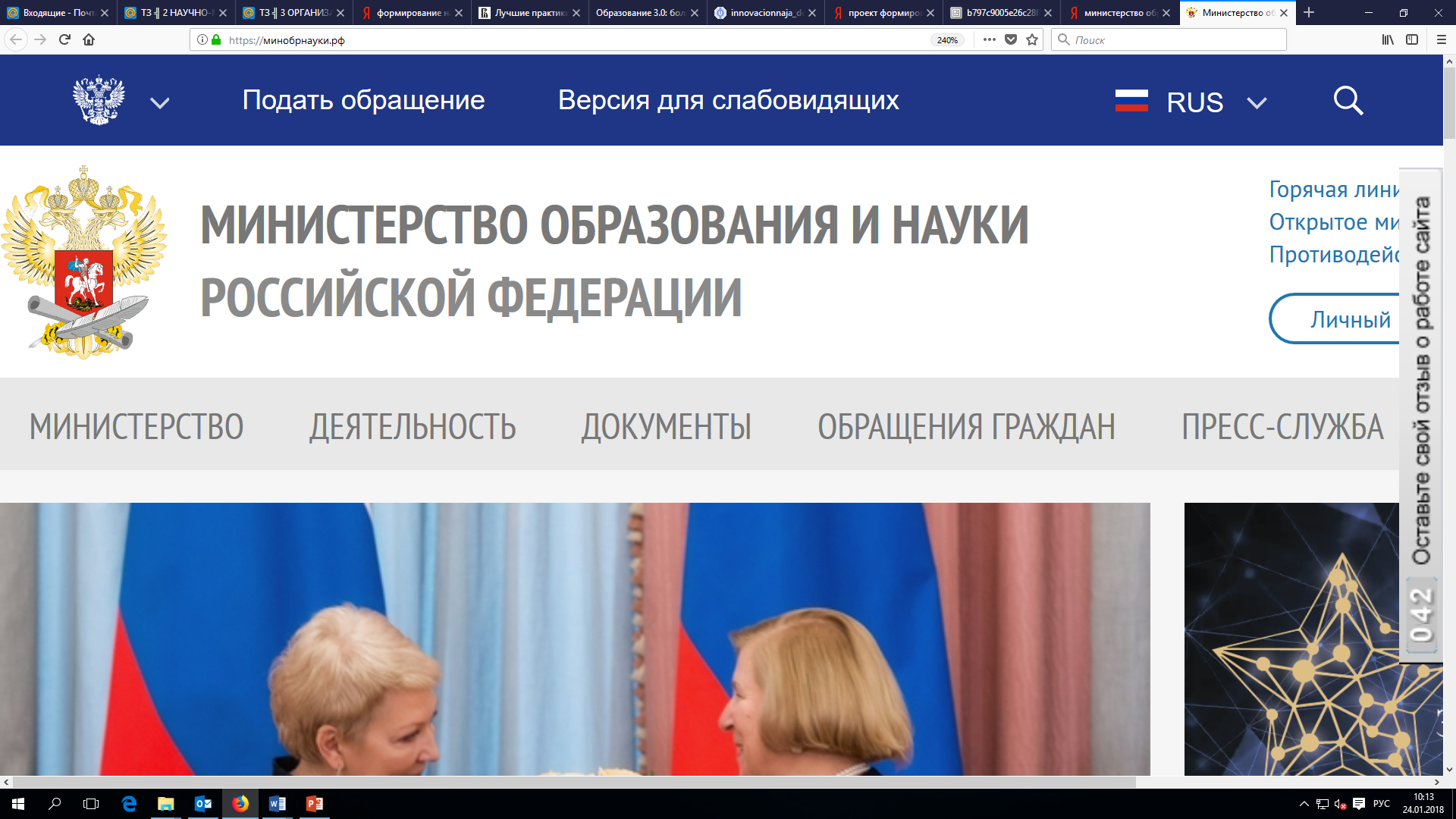 https://минобрнауки.рф/документы
Конкурс на предоставление в 2018 году грантов в форме субсидий из федерального бюджета юридическим лицам в целях обеспечения реализации мероприятия «Субсидии на поддержку проектов, связанных с инновациями в образовании» основного мероприятия «Содействие развитию общего образования» направления (подпрограммы) «Содействие развитию дошкольного и общего образования» государственной программы Российской Федерации «Развитие образования». Конкурс 2018-03-05 «Цифровая образовательная среда и электронное обучение в образовательной организации» 
Конкурс на предоставление в 2018 году грантов в форме субсидий из федерального бюджета юридическим лицам в целях обеспечения реализации мероприятия «Субсидии на поддержку проектов, связанных с инновациями в образовании» основного мероприятия «Содействие развитию общего образования» направления (подпрограммы) «Содействие развитию дошкольного и общего образования» государственной программы Российской Федерации «Развитие образования». Конкурс 2018-03-04 «Внутришкольная система оценки индивидуальных образовательных достижений, обучающихся» 
Конкурс на предоставление в 2018 году грантов в форме субсидий из федерального бюджета юридическим лицам в целях обеспечения реализации мероприятия «Субсидии на поддержку проектов, связанных с инновациями в образовании» основного мероприятия «Содействие развитию общего образования» направления (подпрограммы) «Содействие развитию дошкольного и общего образования» государственной программы Российской Федерации «Развитие образования». Конкурс 2018-03-03 «Инновации в школьном естественно-научном и инженерноматематическом образовании» 
Конкурс на предоставление в 2018 году грантов в форме субсидий из федерального бюджета юридическим лицам в целях обеспечения реализации мероприятия «Субсидии на поддержку проектов, связанных с инновациями в образовании» основного мероприятия «Содействие развитию общего образования» направления (подпрограммы) «Содействие развитию дошкольного и общего образования» государственной программы Российской Федерации «Развитие образования». Конкурс 2018-03-01 «Поддержка детского и юношеского чтения» 
Конкурс на предоставление в 2018 году грантов в форме субсидий из федерального бюджета юридическим лицам в целях обеспечения реализации мероприятия «Субсидии на поддержку проектов, связанных с инновациями в образовании» основного мероприятия «Содействие развитию общего образования» направления (подпрограммы) «Содействие развитию дошкольного и общего образования» государственной программы Российской Федерации «Развитие образования». Конкурс 2018-03-02 «Развитие внеурочной деятельности обучающихся в условиях сельской школы»